The University of OklahomaCollege of Dentistry Dental Hygiene Program
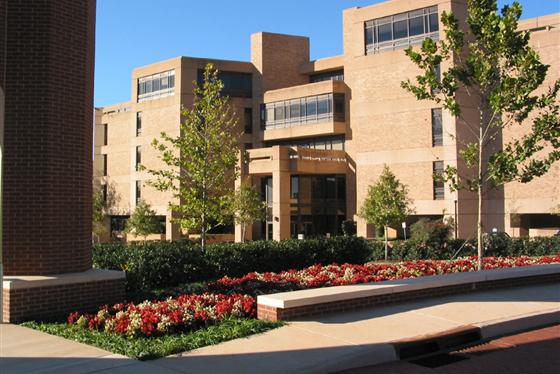 Donna F. Wood, RDH, BSDH, MS
Dental Hygiene Program Director
Associate Professor, College of Dentistry
Dental Hygienist
Licensed Healthcare Professional
Focus on preventive, educational, and therapeutic services to promote patients’ oral health/total health
Works closely with the dentist and other healthcare team members to meet oral health needs of patients
Range of services varies from state to state
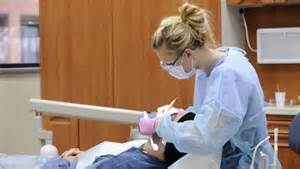 Occupational Outlook
Employment prospects are expected to remain excellent
Ever-growing demand for dental care
2018 Mean Hourly Wage Nationally was $36.30
2018 Mean Hourly Wage
in Oklahoma was $35.57
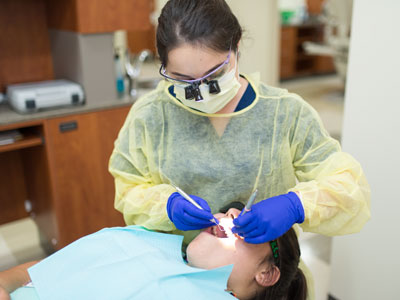 U.S Bureau of Labor Statistics
Personal Satisfaction
Variety
Creativity
Flexibility
Career - life balance
Competitive Salary
Advanced Degree
Career Advantages
Clinical Practice
Corporate
Pharmaceutical sales
Dental Office Manager
Corporate Educator
Hospital/Long-Term Care Consultant
Education
Classroom/Clinic Instructor
Educational Researcher
Program Director
Dean
Public Health
Local/State Dental Public Health Officer
Community Clinic Administrator
National Health Service Corps
Career Opportunities
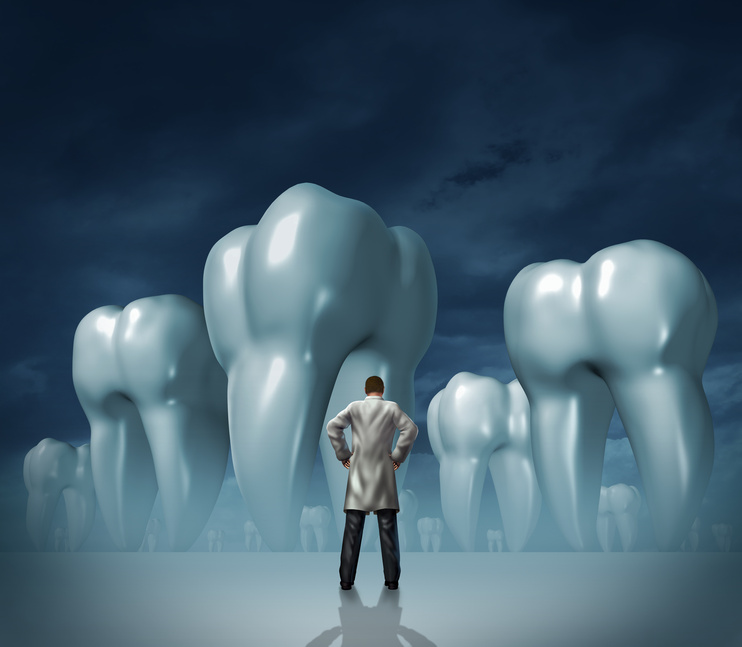 OUHSC OKC24 students/year
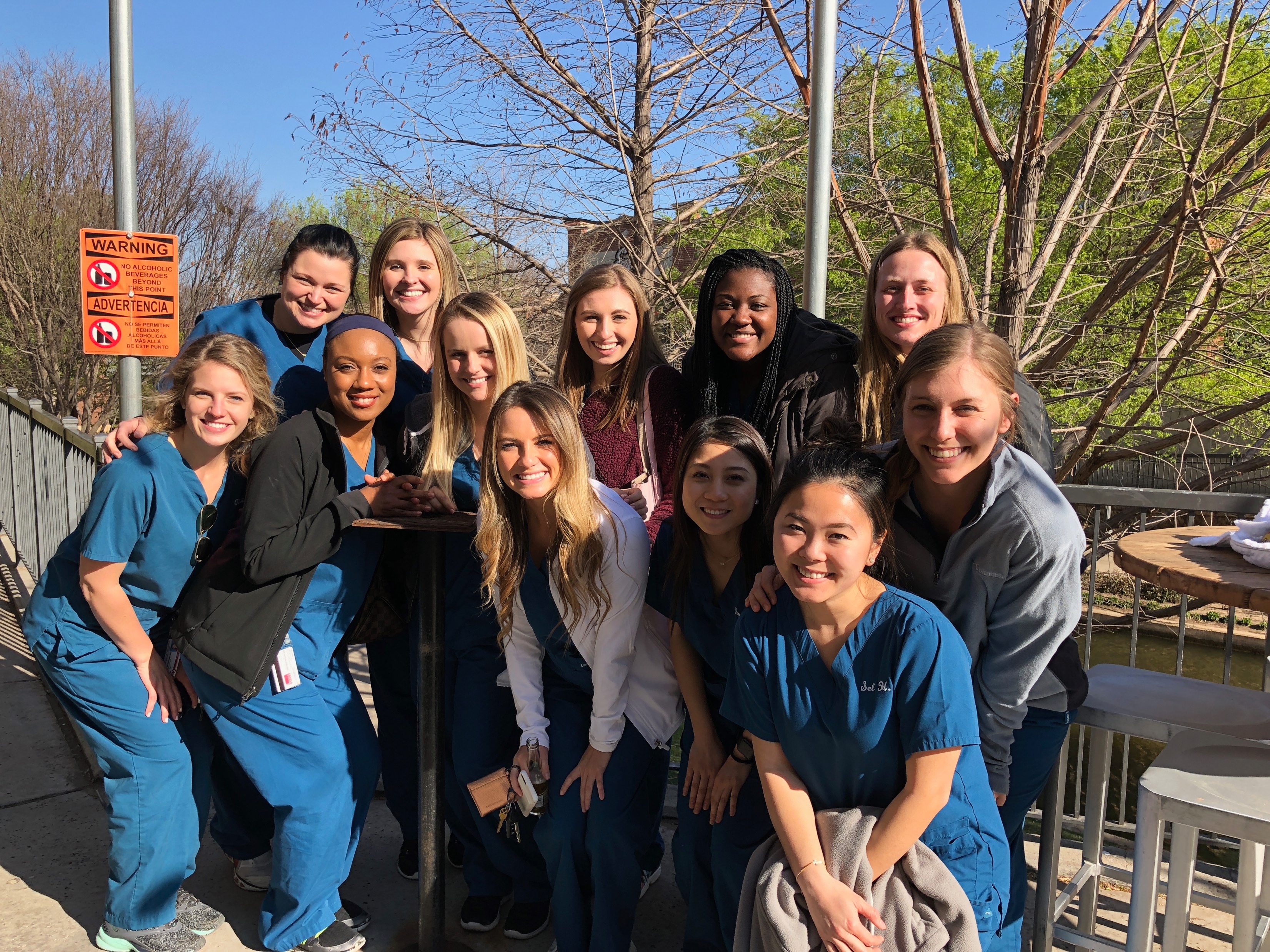 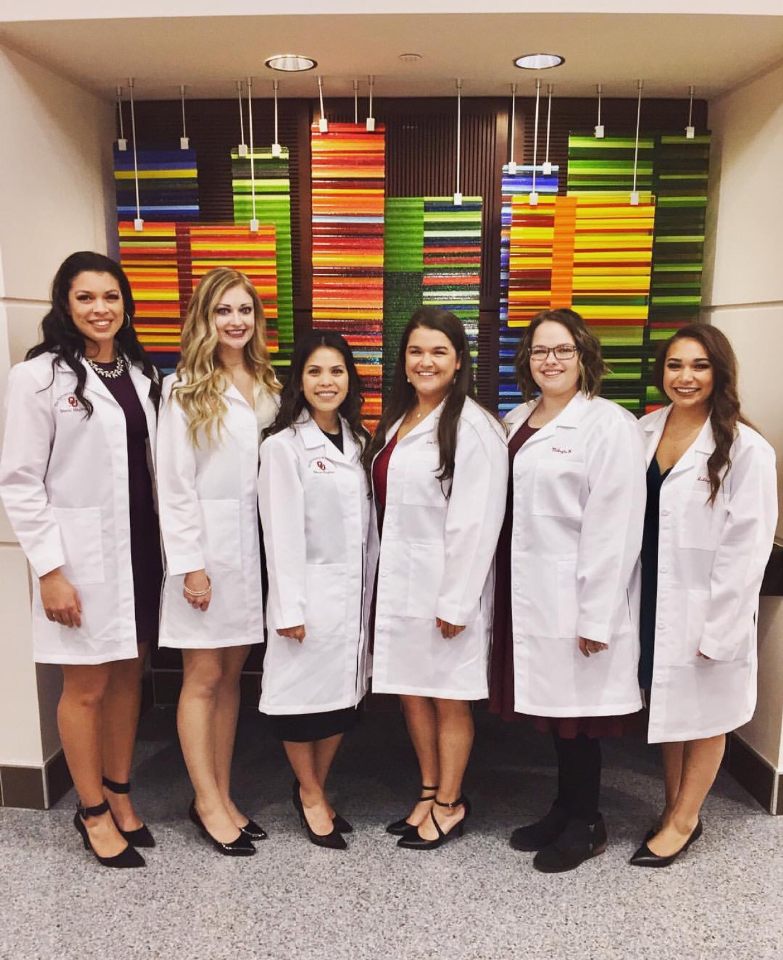 DISTANCE EDUCATION PROGRAM
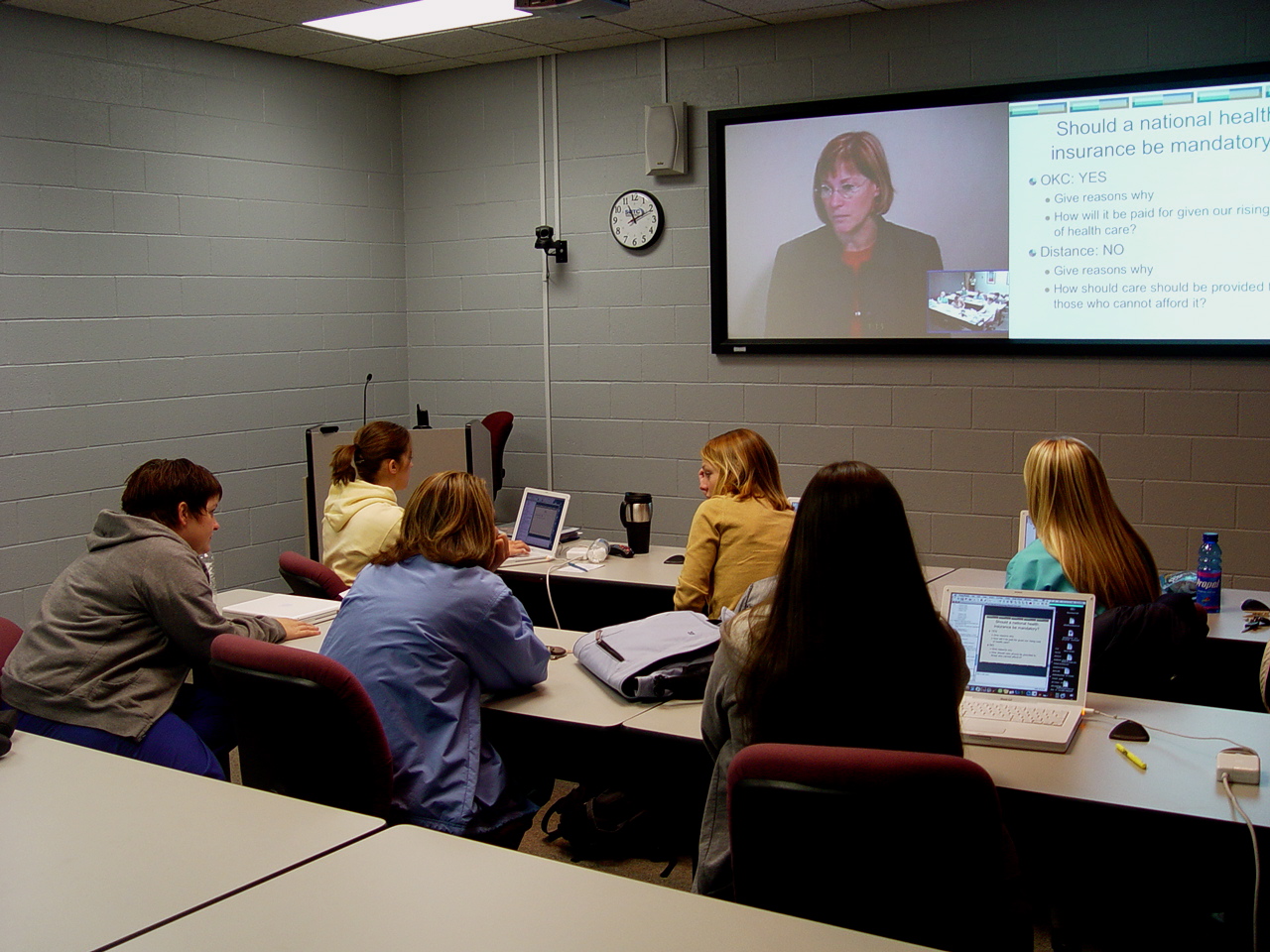 Distance Sites
WEATHERFORD: 6 Students Per Year
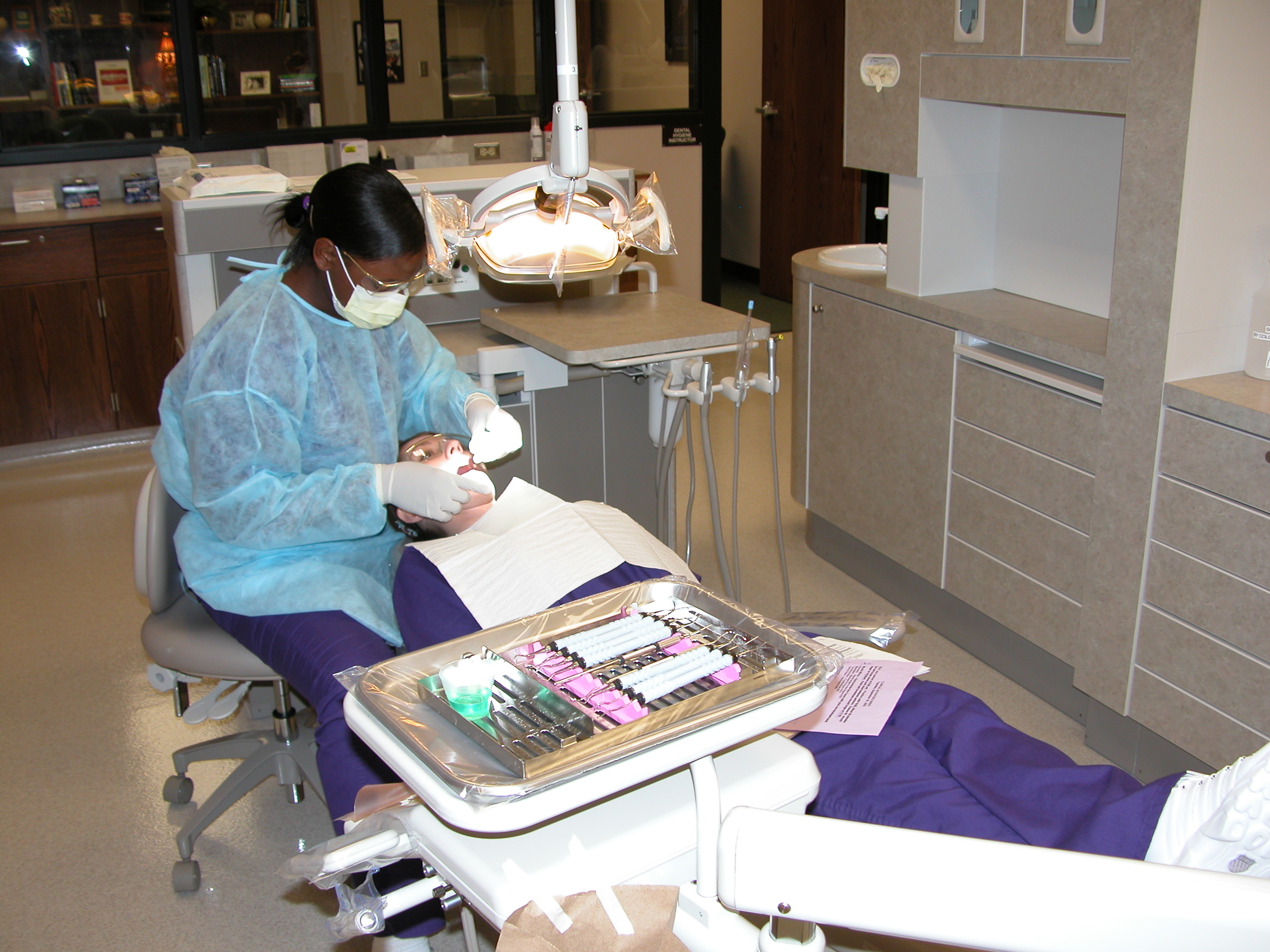 ARDMORE: 6 Students Per Year
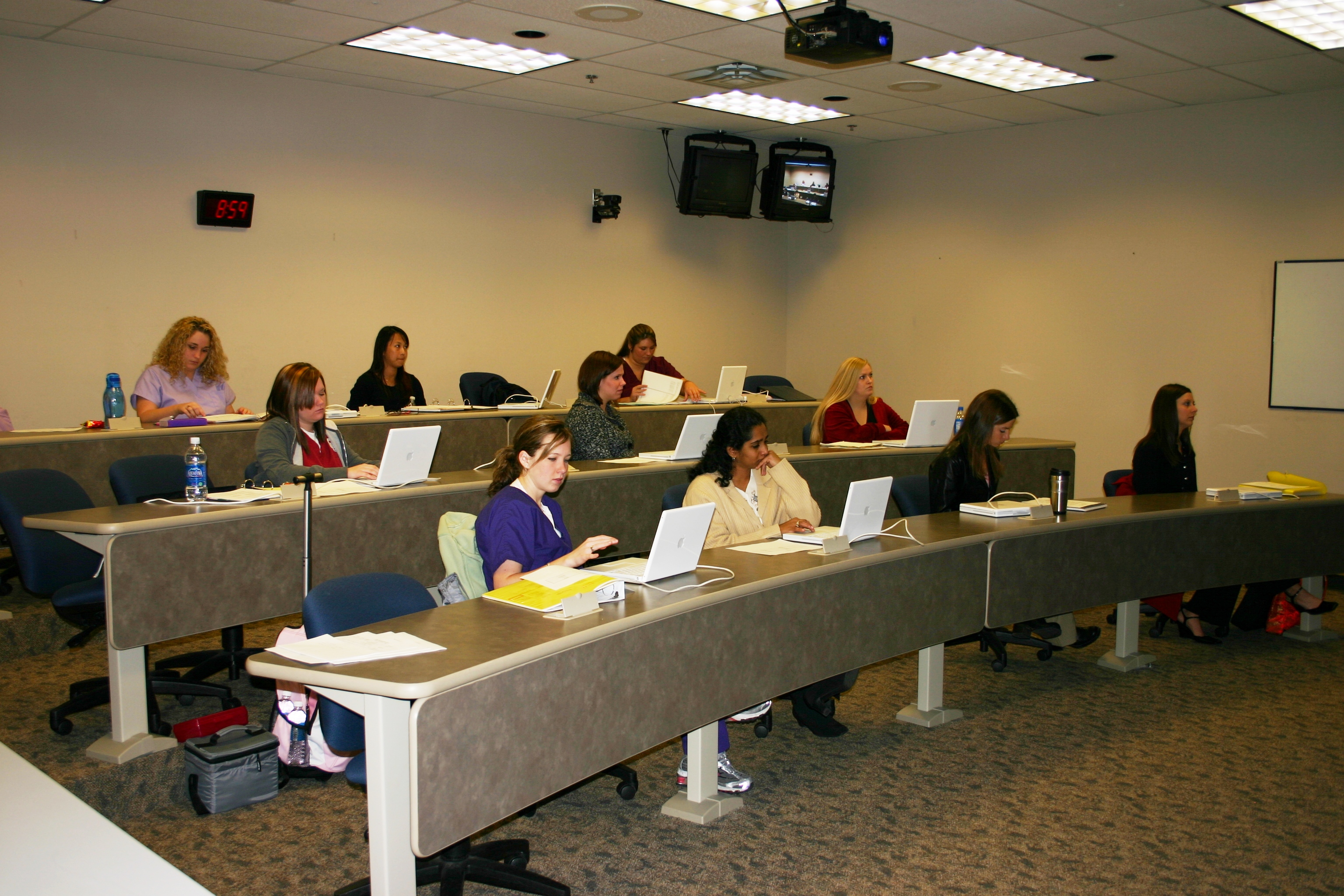 BARTLESVILLE:  
10 Students Per Year
Distance Education
State-of-the-art laboratories, clinics, classrooms
Distance faculty have dual appointment.
OUCOD lectures delivered by interactive videoconferencing.
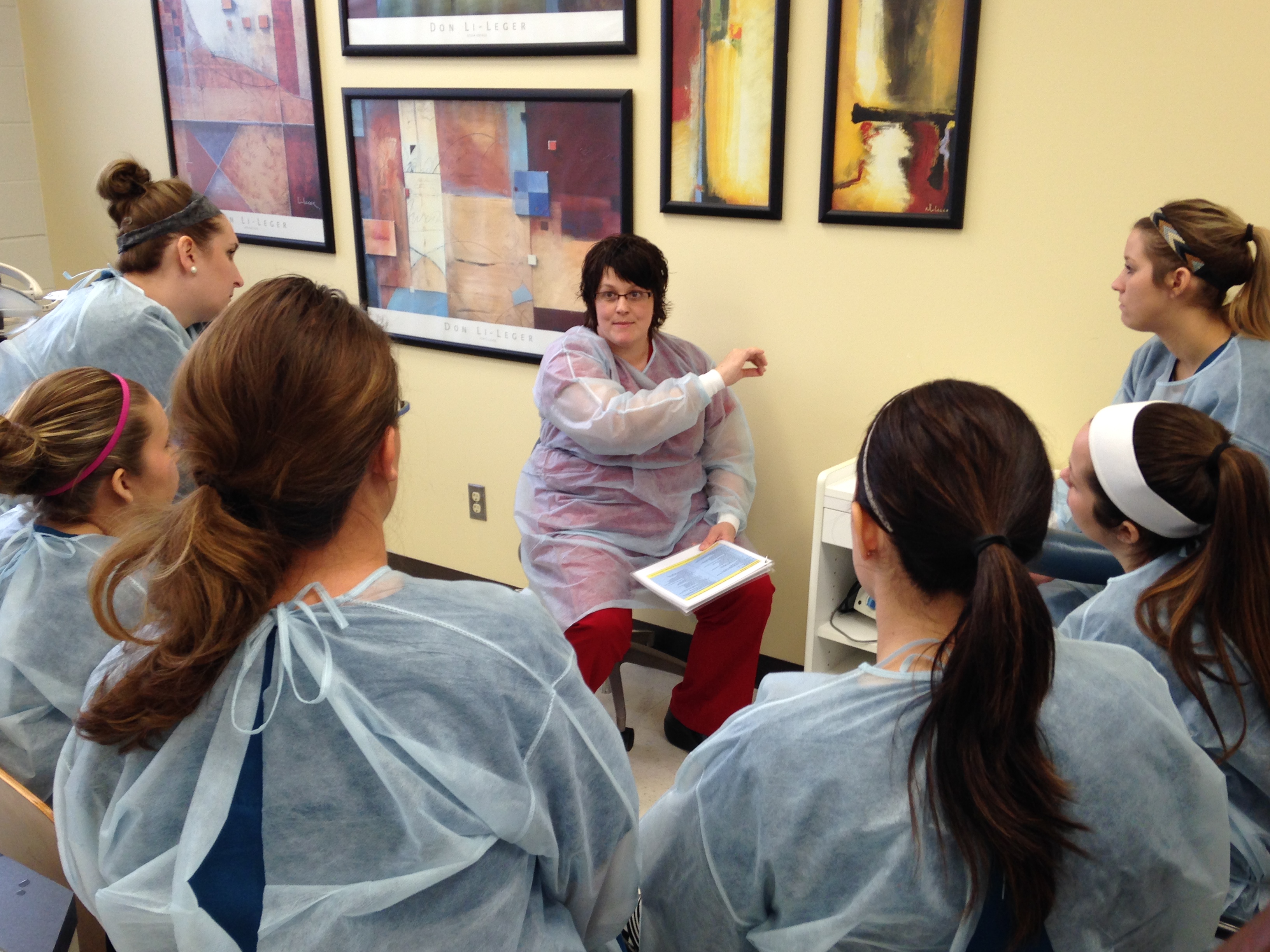 All Sites have the SAME…
Entry Requirements 
Application/Selection Process 
Professors
Educational Standards
Course Requirements
Graduation Requirements
Degree - BSDH
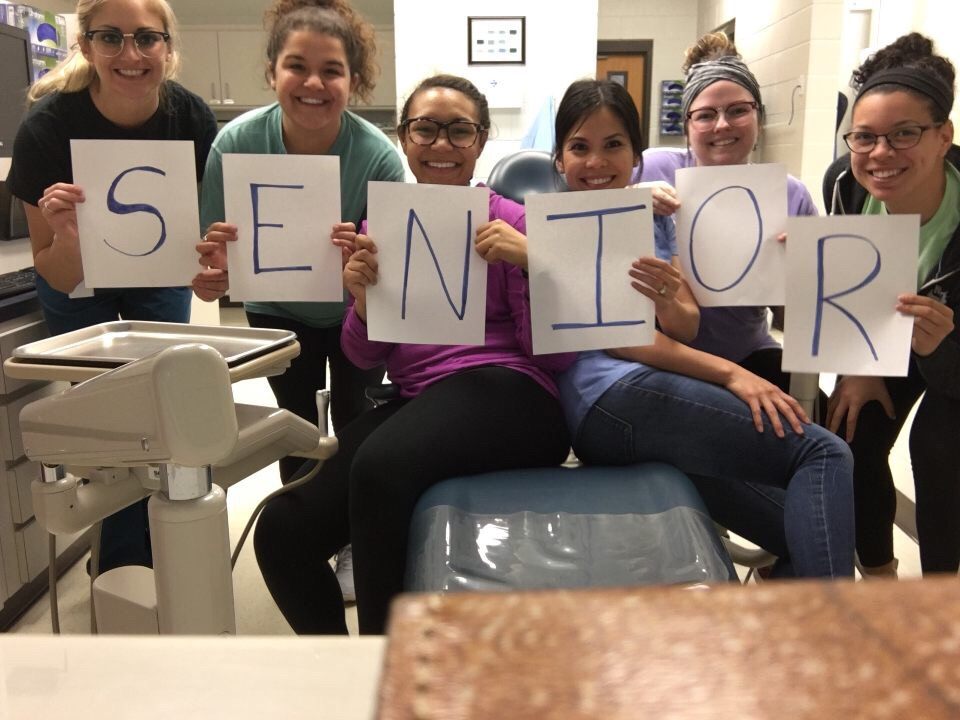 PROGRAM ENTRY REQUIREMENTS
Requirements
2 + 2 Program
Minimum 60 hours, including prerequisite courses 
Minimum GPA 2.5 (on 4.0 scale)
ACT or SAT is Required
Requirements, cont.
Application/Fees (online)
40 Hours of RDH Observation (form online)
Personal Statement 
Letters of Recommendation (2)
Requirements, cont.
FOUNDATIONAL COURSES
Must be completed by May, prior to start of school

PREREQUISITE COURSES
ALL prerequisite courses must be completed prior to entering the program
Foundational Courses
Human Physiology
 Human Anatomy 
 Introduction to Microbiology (with Lab)              
 Introduction to Nutrition
 Understanding Statistics 
 Principles of English Comp II 
 Elements of Psychology
 General Chemistry (with Lab)
Timeline
Applications – OPEN NOVEMBER 1st 
ADEA DHCAS (Primary Application)
OUHSC  (Required Supplemental Application) 

Applications – DEADLINE JANUARY 15th 
ADEA DHCAS (Primary Application) 
OUHSC –(Required Supplemental Application) 

Accepted applicants are notified by mid-April
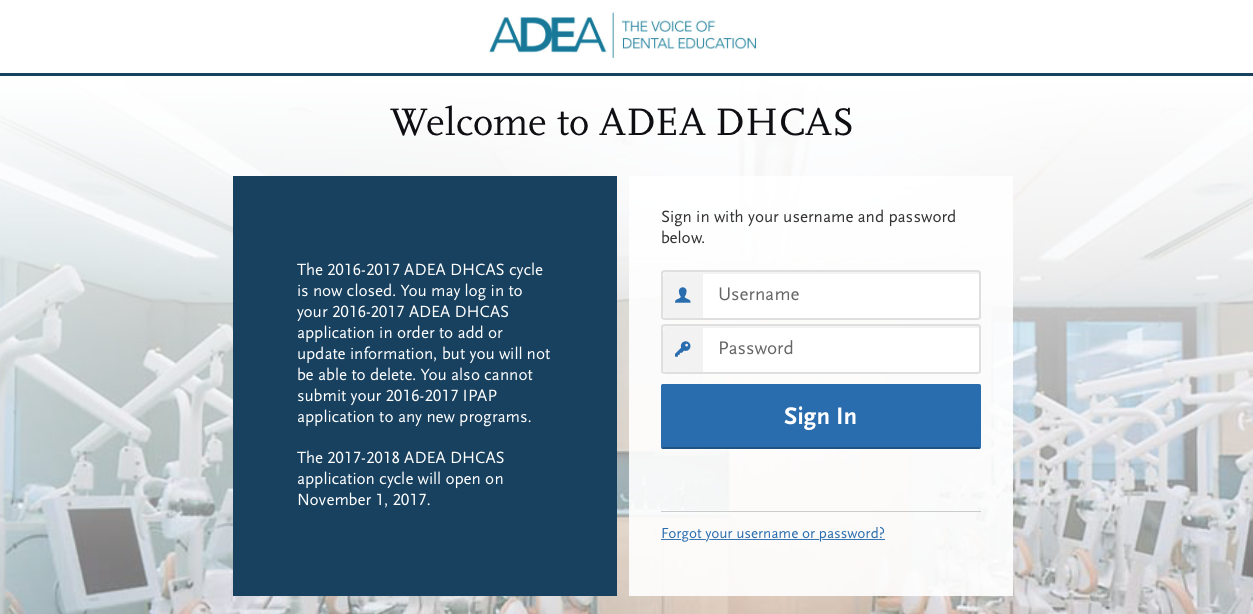 Selecting Sites for Application
Applicants can apply to one or more sites:
ARDMORE
BARTLESVILLE
OKLAHOMA CITY
WEATHERFORD
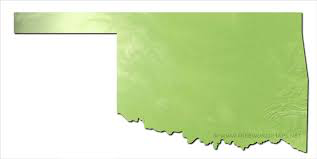 B
OKC
W
A
Selection is Competitive
Academic Score – Counts as 50%	
Total GPA, Science GPA, ACT score and credit for the amount of Foundational Courses completed.

Interview Score  - Counts as 50%	
Total Interview scores from two interviewers
2019 Admissions Statistics
[Speaker Notes: 122 last year!]
Qualities for Success
Academic Success
Critical Thinking
Compassion
Detail-Oriented 
Dexterity
Physical Stamina
Interpersonal Skills
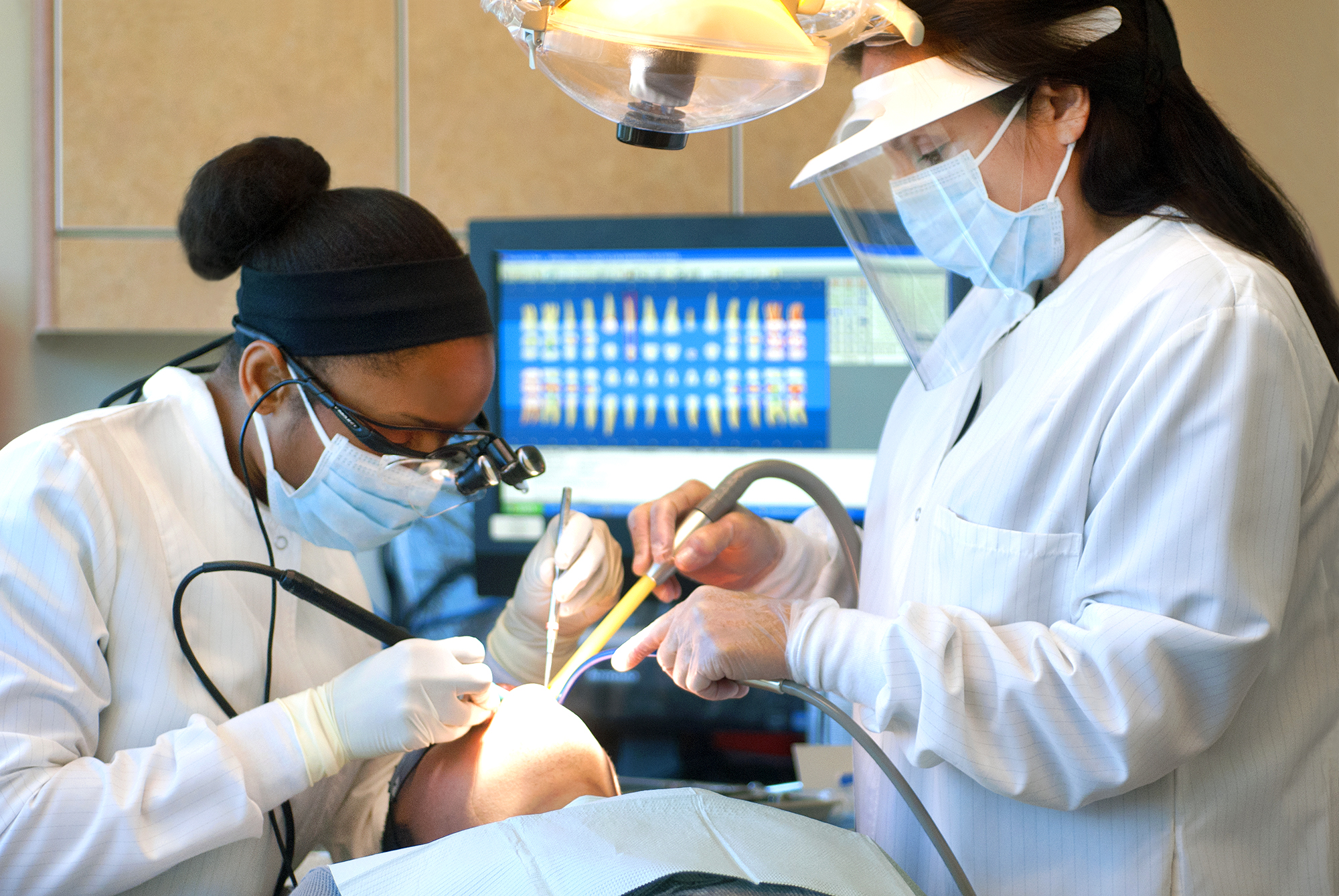 Advisement Information
Symposium Handout

Website:  dentistry.ouhsc.edu
Admission Inquiries
Karen L. Rucker
Dental Hygiene Program
Student Program Coordinator

(405) 271-4435
karen-rucker@ouhsc.edu